Would You Rather…
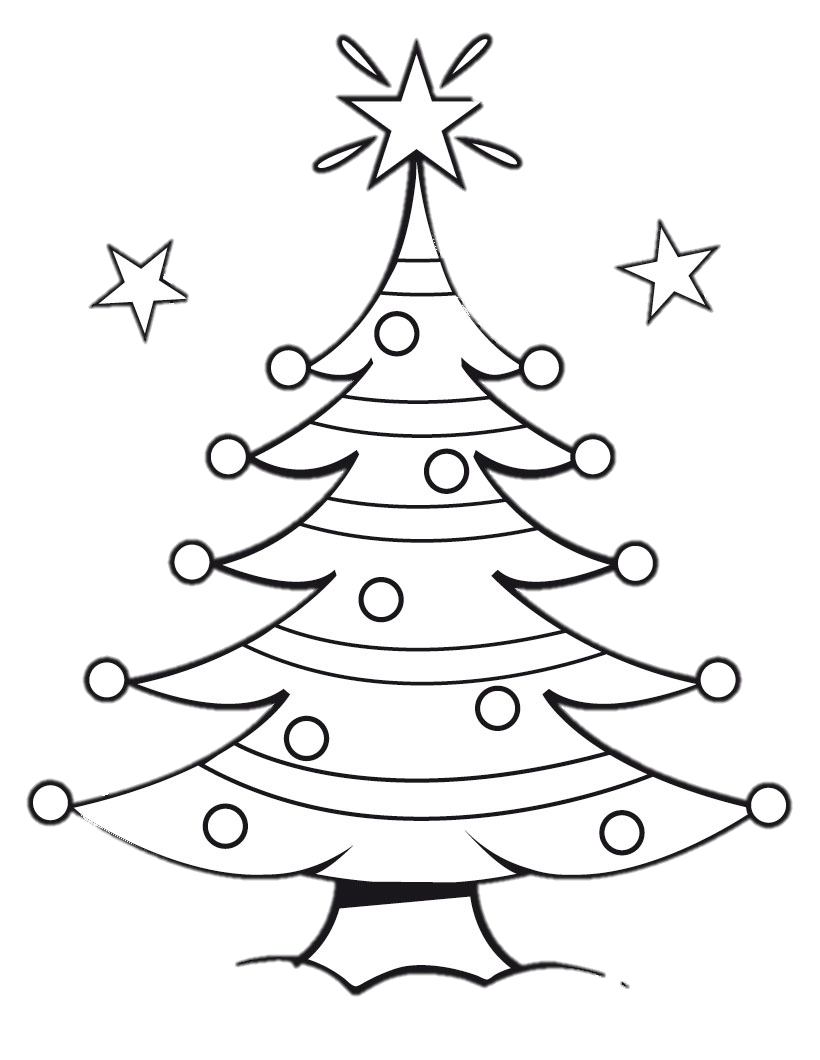 A Christmas Tree Glyph Activity
Would You Rather…
Or
Have to wear a Santa suit to school every day for a week
Have to loudly sing the chorus of Jingle Bells every time you walk into a room for a week
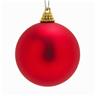 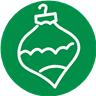 Would You Rather…
Or
Make ornaments for your Christmas tree instead of buying them.
Make presents for your family instead of buying them
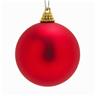 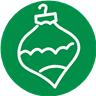 Would You Rather…
Or
Not celebrate your birthday this year
Not celebrate Christmas this year
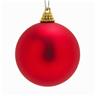 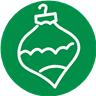 Would You Rather…
Or
Rudolph the Red-nosed Reindeer for a friend
Have Frosty the Snowman for a friend
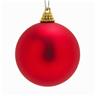 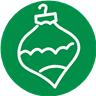 Would You Rather…
Or
Have fingernails that light up like Christmas lights
Have Christmas tree tinsel for hair
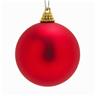 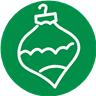 Would You Rather…
Or
Solve a page of Christmas-themed math problems
Write a five paragraph essay about the meaning of the holidays
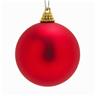 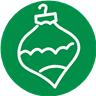 Would You Rather…
Or
Go to Disneyland for Christmas but not get any presents
Be at home on Christmas and get lots of presents
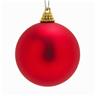 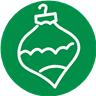 Would You Rather…
Or
Eat a candy cane sandwich
Eat your cereal with eggnog instead of milk
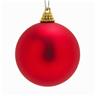 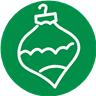 Would You Rather…
Or
Ride on the Polar Express
Live in a giant gingerbread house
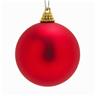 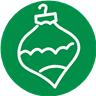 Would You Rather…
Or
Be allowed to only eat candy canes for two days
Be allowed to only eat fruitcake for two days
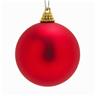 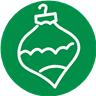 Would You Rather…
Or
Have pointy ears like an elf
Have a nose that glows red like Rudolf’s
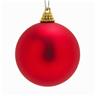 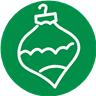 Would You Rather…
Or
Be given $1000 before Christmas to use to buy gifts for other people
Be given $100 for Christmas to buy things for yourself
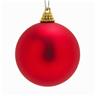 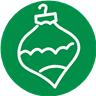 Would You Rather…
Or
Get one big present for Christmas
Get many small presents for Christmas
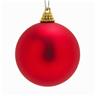 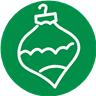 Would You Rather…
Or
Have a job taking pictures of children sitting on Santa’s lap at the mall
Have a job wrapping presents at the mall
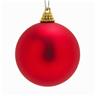 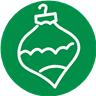 Would You Rather…
Or
Be one of Santa’s reindeer
Be one of Santa’s elves
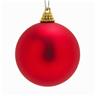 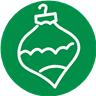 Would You Rather…
Or
Spend a day Christmas shopping at the mall
Spend a day watching Christmas videos
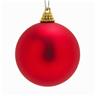 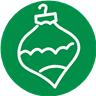 Would You Rather…
Or
Have to wear a Santa suit to school every day for a week
Have to loudly sing the chorus of Jingle Bells every time you walk into a room for a week
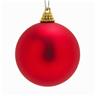 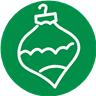 Now…decorate your tree with your choice of decorations.  Just no more red or green ornaments
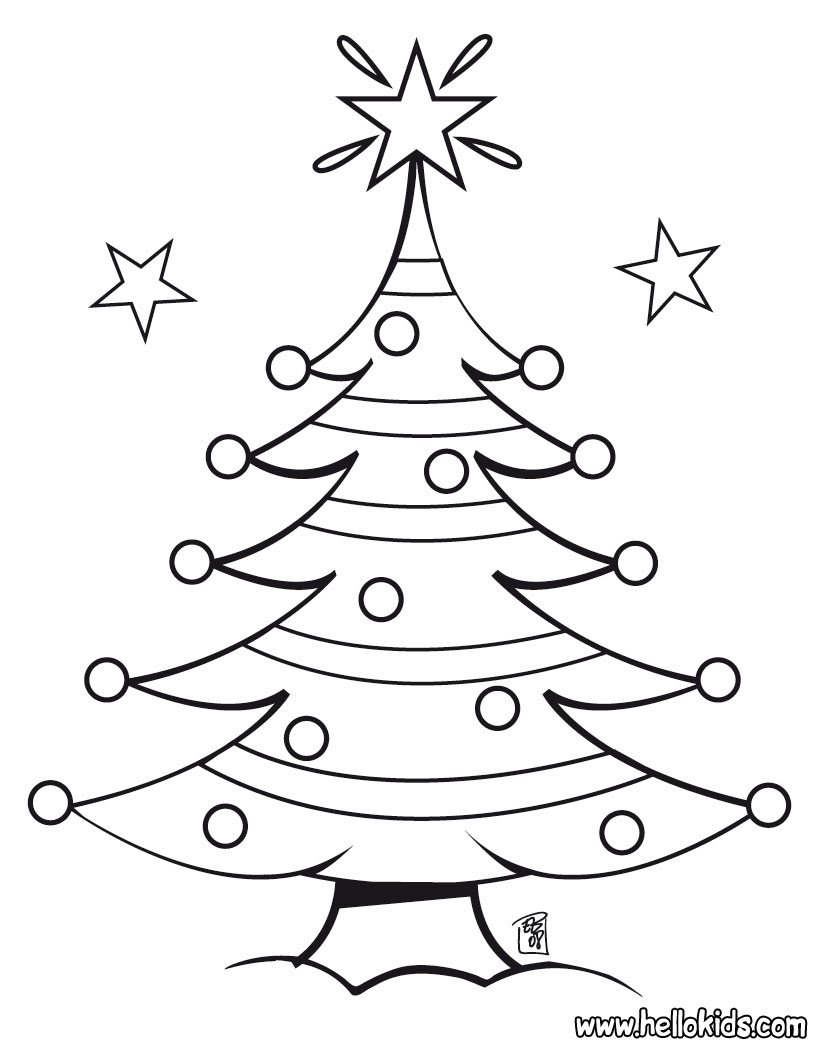 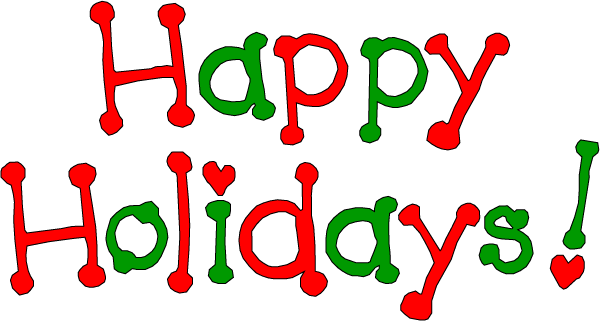